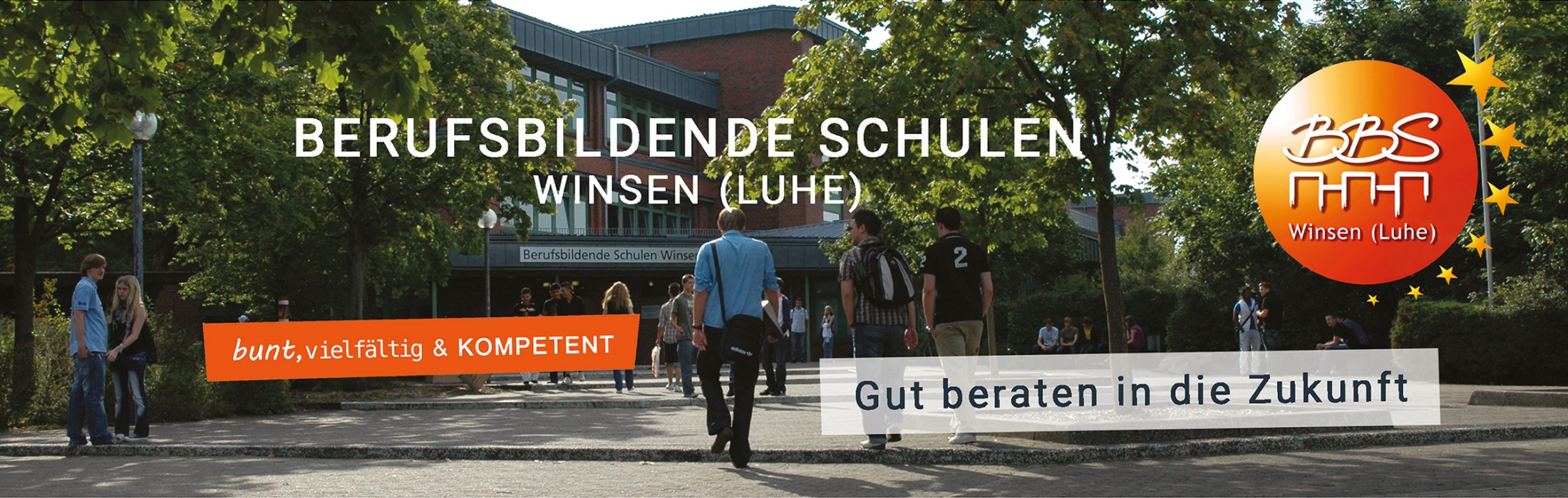 Herzlich willkommen zum 
Praxisanleiter*innen-Treffen
 der Berufsfachschule Pflege
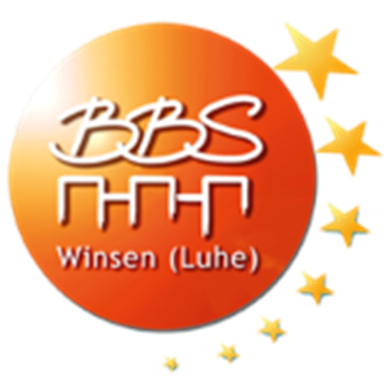 Tagesordnung (geändert)Praxisanleiter*innen-Treffen Pflege
Begrüßung
Informationen des Ausbildungsnetzwerks Pflege
Arbeitszeiten Praxis
Teilzeit-Ausbildung ab 01.04.2024
Austausch über mögliche Themen
Auszubildende mit Migrationshintergrund
praktische Ausbildung  (neuer Ablauf Praxisbesuche/ Prüfung)
Verschiedenes
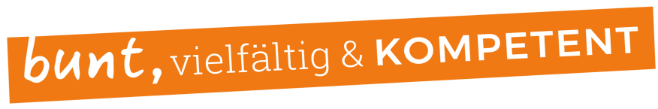 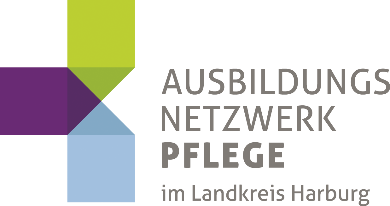 Informationen des Ausbildungsnetzwerks Pflege
Azubis gewinnen
Aktuelle Veranstaltungen 
24 Std. Update im „Klassenzimmer-Format“
Fehlzeiteneintrag in TaraCare
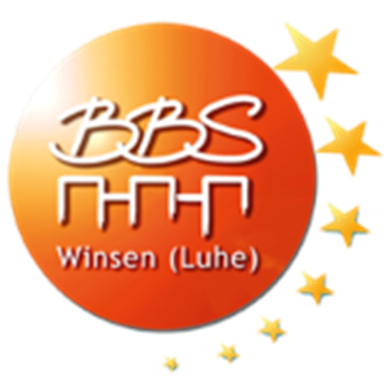 Arbeitszeiten Praxis
Austausch über:

38,5 oder 40 Std./Woche ?
Wochenende?
Anrechnungsstunden Schüler?
Anrechnungsstunden Anleitung?
…
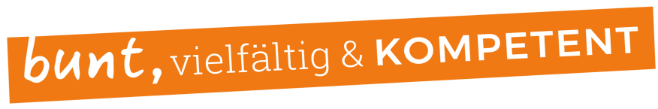 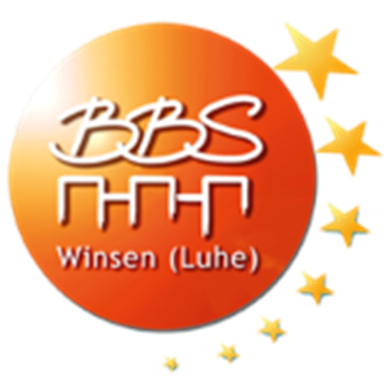 Teilzeit-Ausbildung ab 01.04.2024
Teilzeit-Auszubildende beginnen 4 Monate vor den Vollzeit-Auszubildenden.
Von April – Juli sind sie im Betrieb.
Dort arbeiten sie 6 Stunden am Tag.
In den 4 Monaten werden die Auszubildenden 1x vonseiten der Schule betreut.
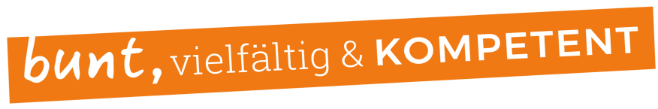 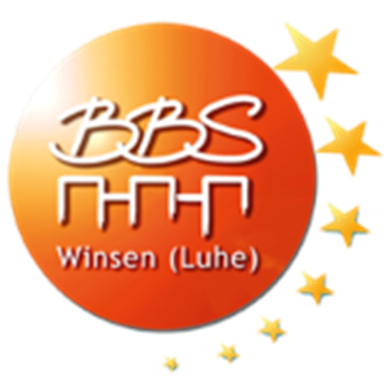 Austausch über mögliche Themen
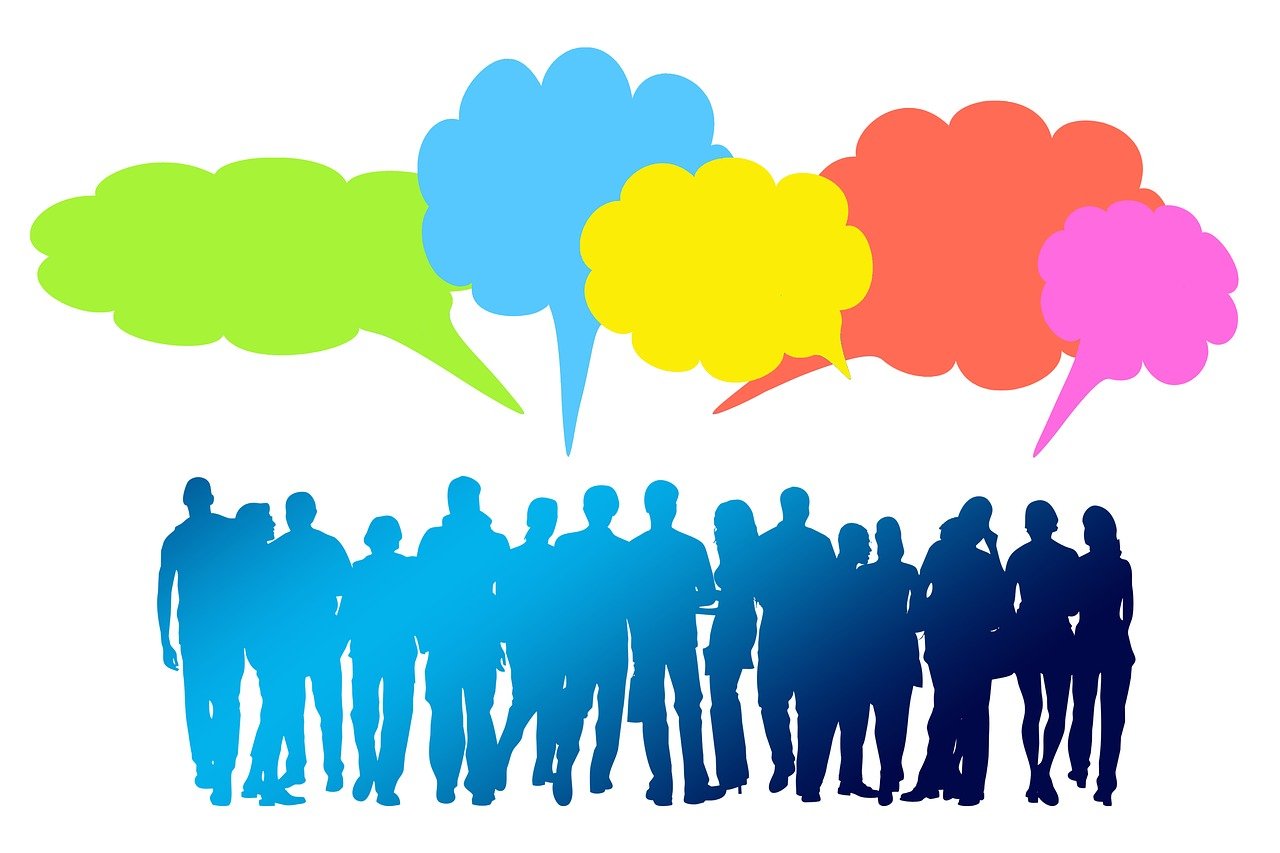 Auszubildende mit Migrationshintergrund
praktische Ausbildung / Prüfung
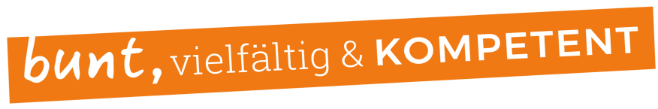 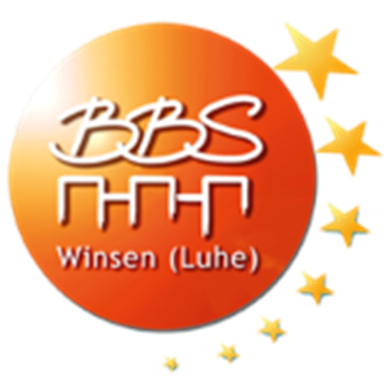 Praktische Ausbildung: Bewertung
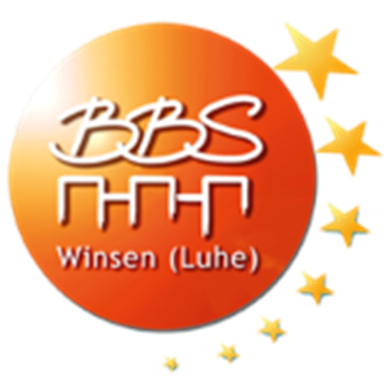 Praktische Ausbildung: Bewertung
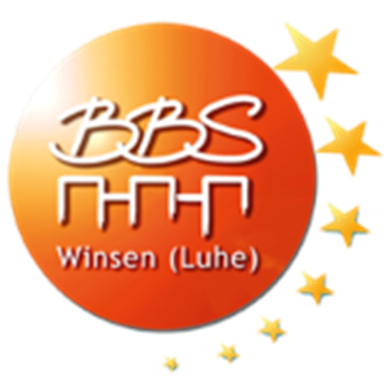 Praktische Ausbildung: Bewertung
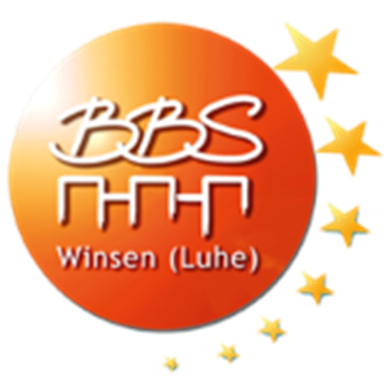 Praktische Ausbildung: Bewertung
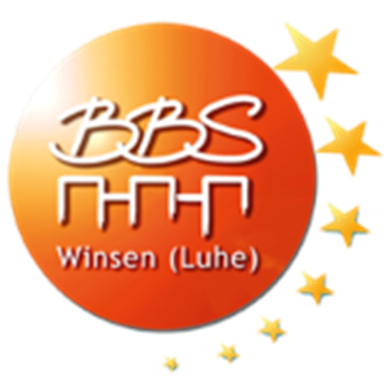 Praktische Ausbildung: Bewertung
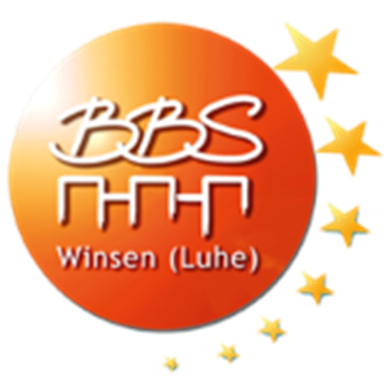 Praktische Ausbildung: Bewertung
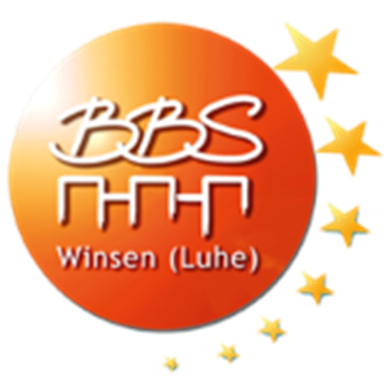 Praktische Ausbildung: Bewertung
Auszubildende*r
„Wir sitzen alle im gleichen Boot“
Anleiter*in / 
PDL
Lehrkraft
Ausbildungs-netzwerk
Kompetente

 Fachkraft
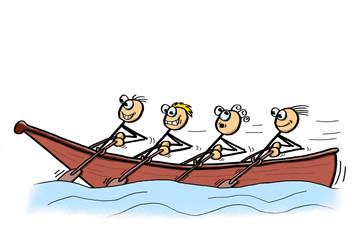 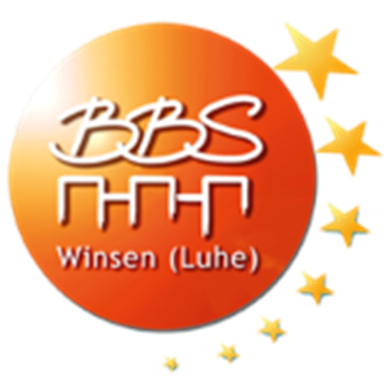 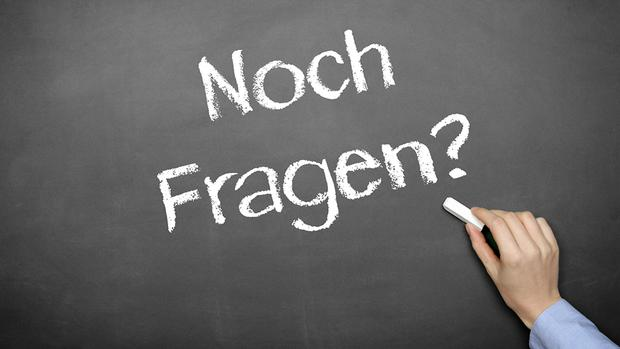 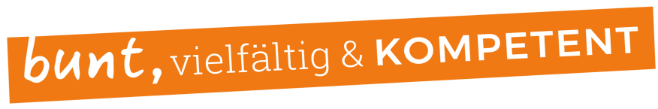 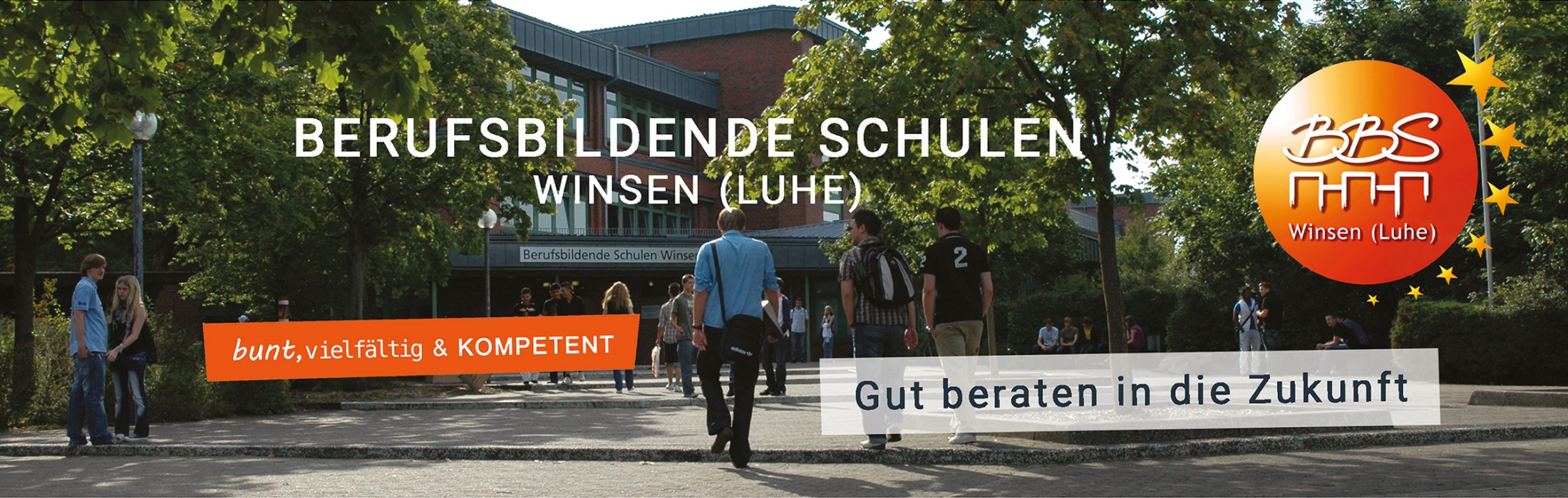 Vielen Dank für die
 Aufmerksamkeit und 
einen schönen Feierabend!